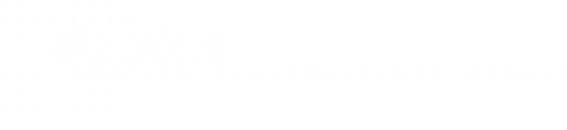 Retirement Prospects for Millennials:What Is the Early Prognosis? Richard W. Johnson, Karen E. Smith, Damir Cosic, and Claire Xiaozhi WangUrban Institute 19th Annual Meeting of the Retirement Research Consortium  August 3, 2017
How Might Millennials Fare in Retirement?
Retirement outcomes depend on how much families earn and save at younger ages
Employment and earnings patterns are shifting
Marriage patterns are changing
Retirement financing is changing
Decline in defined benefit pension plans
Social Security cuts (higher FRA, more taxation of benefits)
Consumption needs may be growing
Rising out-of-pocket health care spending
College costs (student debt)
Life expectancy is increasing
2
We Compared Various Cohorts Over Time
Historical household survey data
Annual Social and Economic supplement to the Current Population Survey (March CPS)
Survey of Consumer Finances (SCF)

Dynamic microsimulation projections of old-age outcomes
DYNASIM4
3
Summary: No Need to Panic, Yet
There are some concerning trends
Employment and earnings are stagnating
Retirement plan coverage seems to be eroding
Household debt is rising
Other trends are more encouraging
Millennials are well educated
Women are earning more than current female retirees earned
People are working longer
Projections show that median real retirement income will grow
Millennial retirees face a higher risk than earlier generations of being unable to maintain pre-retirement living standards 
Lots of unanswered questions
4
With CPS and SCF, We Compare Outcomes across Birth Cohorts at Various Ages
March CPS 
Examine data every five years, 1966 to 2016
Create 5-year synthetic cohorts
1941-45 to 1986-90
SCF
Only household heads and spouses
Examine data every six years, 1983 to 2013
Create 6-year synthetic cohorts 
1928-33 to 1976-81
Macroeconomic shocks can hit cohorts at different ages
2007-08 financial crisis and Great Recession
5
Millennials Are Better Educated than Earlier Generations
Source:  Annual Social and Economic (ASEC) supplement to the Current Population Survey (CPS).
Millennial Men Are Less Likely to Participate in the Labor Force than the Previous Cohort, Continuing a Long-Term Trend
Source:  Annual Social and Economic (ASEC) supplement to the Current Population Survey (CPS).
Millennial Women Are Working More than Many Earlier Cohorts
Source:  Annual Social and Economic (ASEC) supplement to the Current Population Survey (CPS).
So Far, Millennial Men Employed Full-Time Earn about as Much as Men Born over the Previous Two Decades
Source:  Annual Social and Economic (ASEC) supplement to the Current Population Survey (CPS).
Note: Full-time workers. Inflation-adjusted 2015 dollars.
Earnings Have Stagnated for Younger Women Working Full Time, but Millennials are Earning More than Women Born 30 Years Earlier
Source:  Annual Social and Economic (ASEC) supplement to the Current Population Survey (CPS).
Note: Full-time workers. Inflation-adjusted 2015 dollars.
Retirement Plan Coverage Has Fallen Steadily for Men Working Full Time, Even When We Exclude Recent Problematic Data
Source:  Annual Social and Economic (ASEC) supplement to the Current Population Survey (CPS).
Note: Full-time workers. Inflation-adjusted 2015 dollars.
Young Women Are Delaying Marriage, but the Decline in Marriage Rates in One’s Late 30s May Have Stopped
Source:  Annual Social and Economic (ASEC) supplement to the Current Population Survey (CPS).
The Share of Adults Owning a Home Has Been Falling Steadily
Source:  Annual Social and Economic (ASEC) supplement to the Current Population Survey (CPS).
Generational Growth in Household Wealth Has Been Slowly, and Much Wealth Was Lost after 2007
Source:  Survey of Consumer Finances (SCF).
Note: Restricted to householders and spouses. Inflation-adjusted 2013 dollars.
The Share of Adults with Outstanding Debt Has Not Increased Much, Except at Older Ages
Source:  Survey of Consumer Finances (SCF).
Note: Restricted to householders and spouses.
However, Debts Levels Have Risen Dramatically among Debt Holders
Source:  Survey of Consumer Finances (SCF).
Note: Restricted to householders and spouses with household debt. Inflation-adjusted 2013 dollars.
DYNASIM4
Starts with representative sample of individuals and families
2004 and 2008 panels of the Survey of Income and Program Participation (SIPP)
We use a series of equations to age the data year by year and simulate key outcomes
demographic events (e.g., marriage, divorce, births, deaths)
economic outcomes (e.g., education, earnings, savings, retirement decisions, Social Security and pension income)
health outcomes (e.g., disability, health status, medical spending, ADL limitations, long-term services and supports)
Those equations use latest and best available household survey data, and benchmarked to Social Security projections
17
Methods
Compare outcomes for five 10-year birth cohorts
1936-1945 through 1976-1985
Age-70 Income
Earnings, Social Security, DB pensions, SSI, interest, dividends, rent 
Plus income stream that would flow after annuitizing 80 percent of retirement accounts and other financial assets
Retirement replacement rate
Compares age-70 income to average annual earnings at ages 50-54, in real dollars
Focus on 75% replacement rate
18
DYNASIM4 Projects Higher Age-70 Incomes for the Millennials than Previous Generations
Source:  DYNASIM4, run 942B.
Note: 2015 constant dollars.
But a Greater Share of Millennials Run the Risk of Seeing their Living Standards Fall in Retirement
Source:  DYNASIM4, Runs 942B.
Note: The replacement rate compares age 70 income to average earnings at ages 50 to 54, both in inflation-adjusted dollars.
Caveats
Future outcomes depends on many factors that are still evolving
Future earnings growth, investment returns, housing values, inflation
Will more people work longer?
Will Social Security benefits be cut to restore solvency?
Out-of-pocket health care spending is rising
Between 2012 and 2013, median financial burden of medical spending will rise from 10% to 14% of income (Hatfield et al. 2015).
People turning 65 today will need to set aside about $36,000 to cover expected lifetime out-of-pocket costs for intensive LTSS 
Medians mask important distributional differences
21